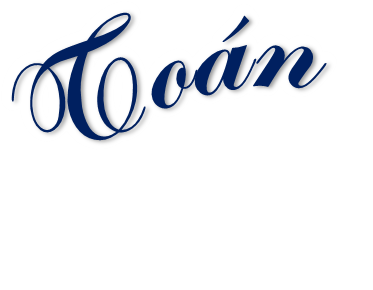 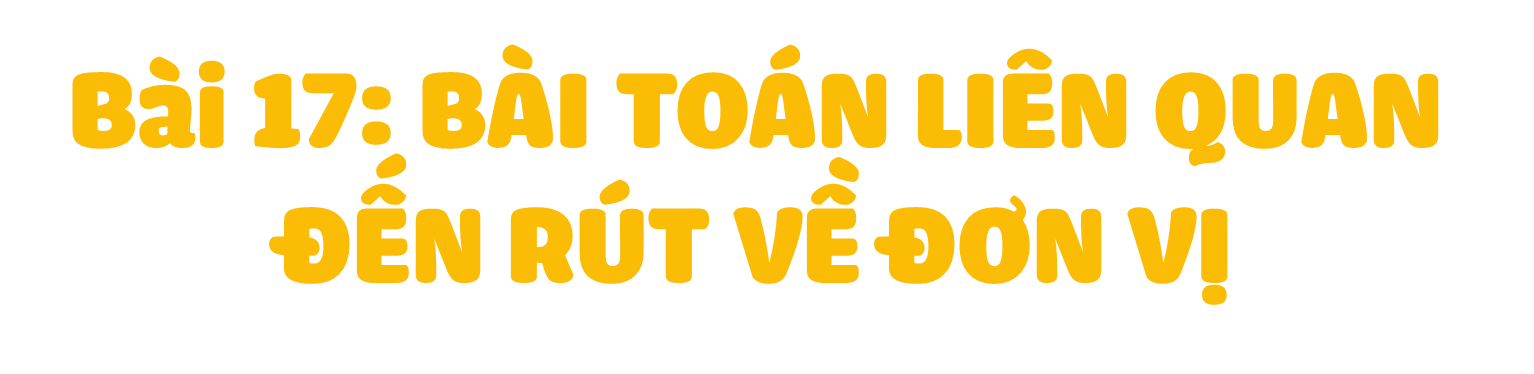 (Tiết 2)
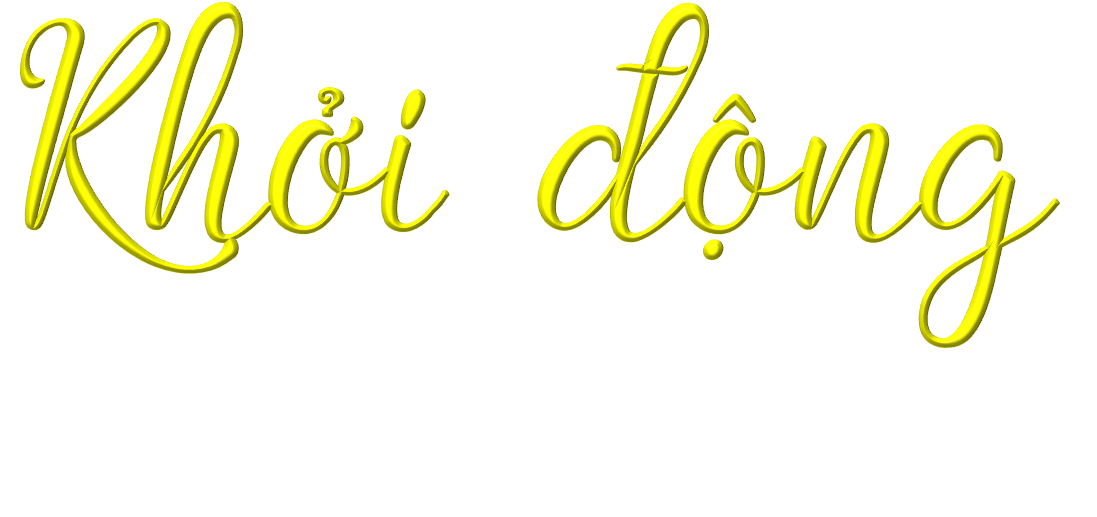 Toán
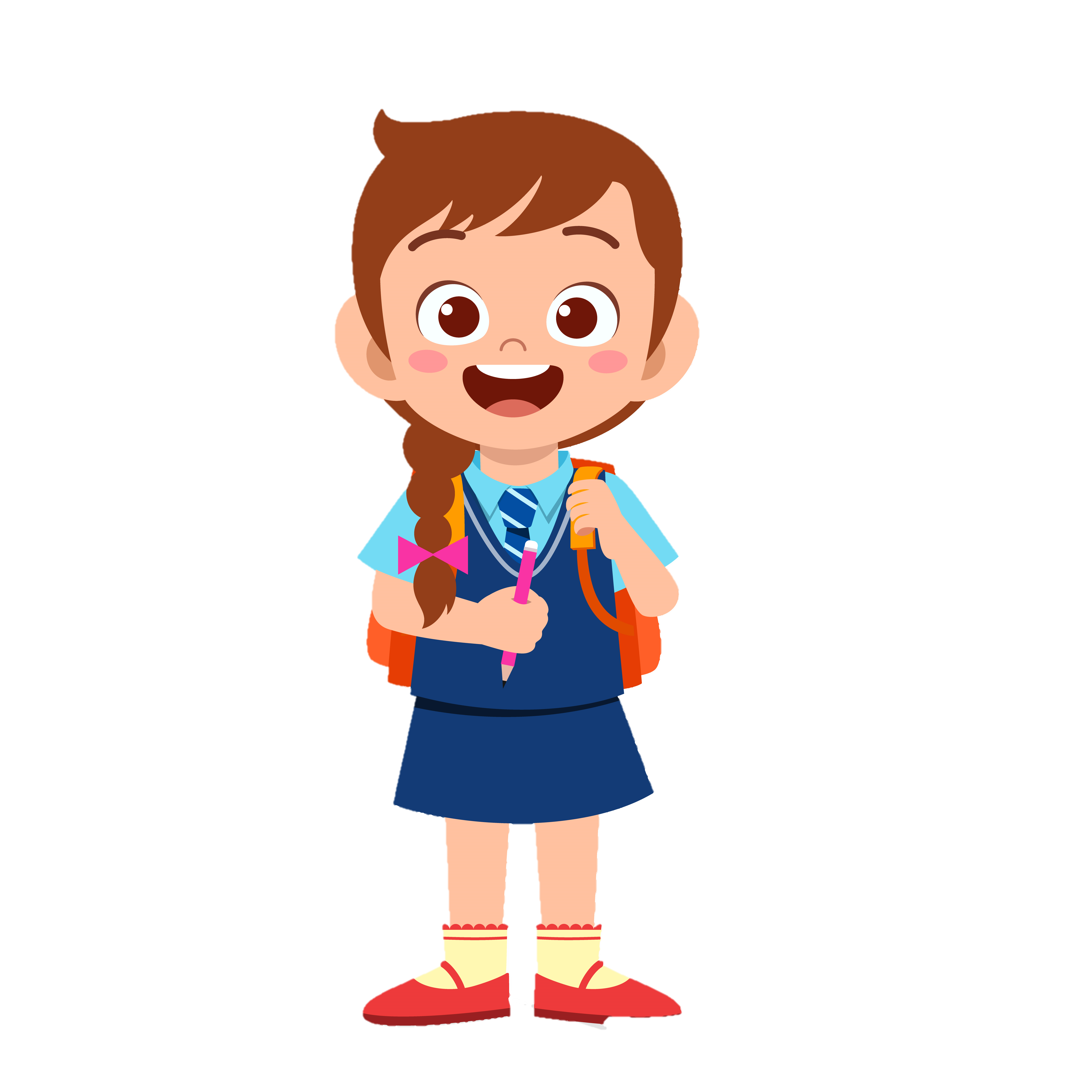 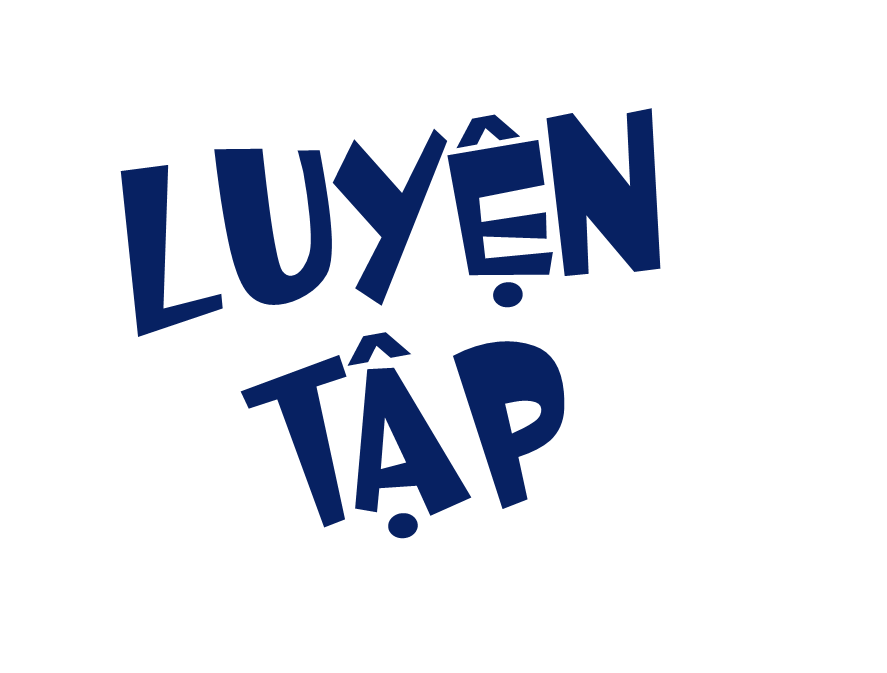 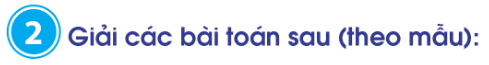 Mẫu:
Người ta đóng gói 12 kg hạt sen vào 3 túi như nhau. Hỏi 20 kg hạt sen thì đóng được bao nhiêu túi như thế?
Bài giải
Số hạt sen trong mỗi túi cân nặng là: 12:3 = 4 (kg)
Số túi cần để đóng hết 20 kg hạt sen là:
20 : 4 = 5 (túi)
Đáp số: 5 túi.
Cách giải bài toán liên quan rút về đơn vị (dạng toán 2)
+ Bước 1: Rút về đơn vị (tìm giá trị một phần trong các phần bằng nhau – thực hiện phép chia).
+ Bước 2: Tìm số phần của một giá trị (thực hiện phép chia).
a) Rót hết 35 l sữa vào đầy 7 can giống nhau. Hỏi để rót hết 40 l sữa cần bao nhiêu can như thế?
Bài giải:
Số lít sữa rót vào mỗi can  là: 
        35 : 7 = 5 (l)
Số can cần để rót hết 40 l sữa là: 
        40 : 5 = 8 (can) 
               Đáp số: 8 can
Tóm tắt:
35 l sữa : 7 can
40 l sữa : ... can?
b) Người ta đóng 24 viên thuốc vào 4 vỉ đều nhau. Hỏi 6 672 viên thuốc thì đóng được vào bao nhiêu vỉ thuốc như thế?
Bài giải
Số viên thuốc đóng vào mỗi vỉ là: 
         24 : 4 = 6 (viên thuốc)
Số vỉ thuốc để đóng hết 6 672 viên thuốc là: 
        6 672 : 6 = 1 112 (vỉ thuốc) 
                      Đáp số: 1 112 vỉ thuốc
Tóm tắt:
24 viên thuốc : 4 vỉ
6 672 viên thuốc : ... vỉ?
3. Nhân dịp đầu năm học mới, một nhà sách có chương trình khuyến mãi như sau: “Cứ mua 5 quyển sách được tặng 10 chiếc nhãn vở”.
a) Hỏi mua 20 quyển sách được tặng bao nhiêu chiếc nhãn vở?
b) Theo em, chị Huệ mua 23 quyển sách thì được tặng bao nhiêu chiếc nhãn vở?
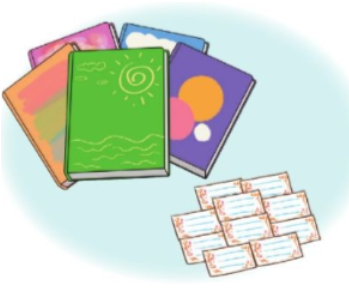 Tóm tắt
5 quyển sách: 10 nhãn vở
a) 20 quyển sách: ? nhãn vở
b) 23 quyển sách: ? nhãn vở
Bài giải
a) Số chiếc nhãn vở được tặng khi mua 1 quyển sách là:
                        10 : 5 = 2 (chiếc)
Mua 20 quyển sách được tặng số chiếc nhãn vở là:
                2 x 20 = 40 (chiếc)
b) Mua 23 quyển sách thì được tặng số chiếc nhãn vở là:
                2 x 23 = 46 (chiếc)
                              Đáp số: a) 40 chiếc nhãn vở
                                              b) 46 chiếc nhãn vở
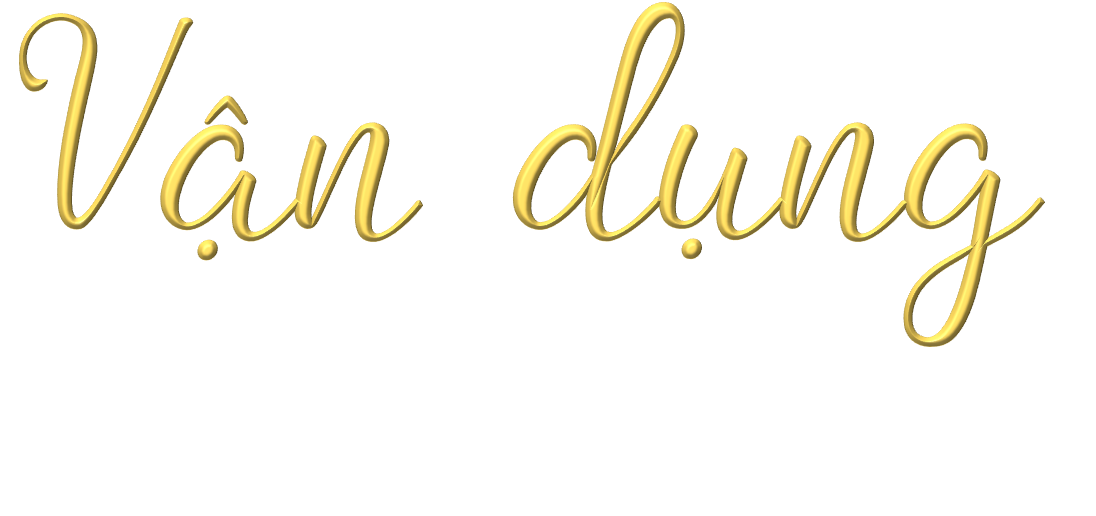 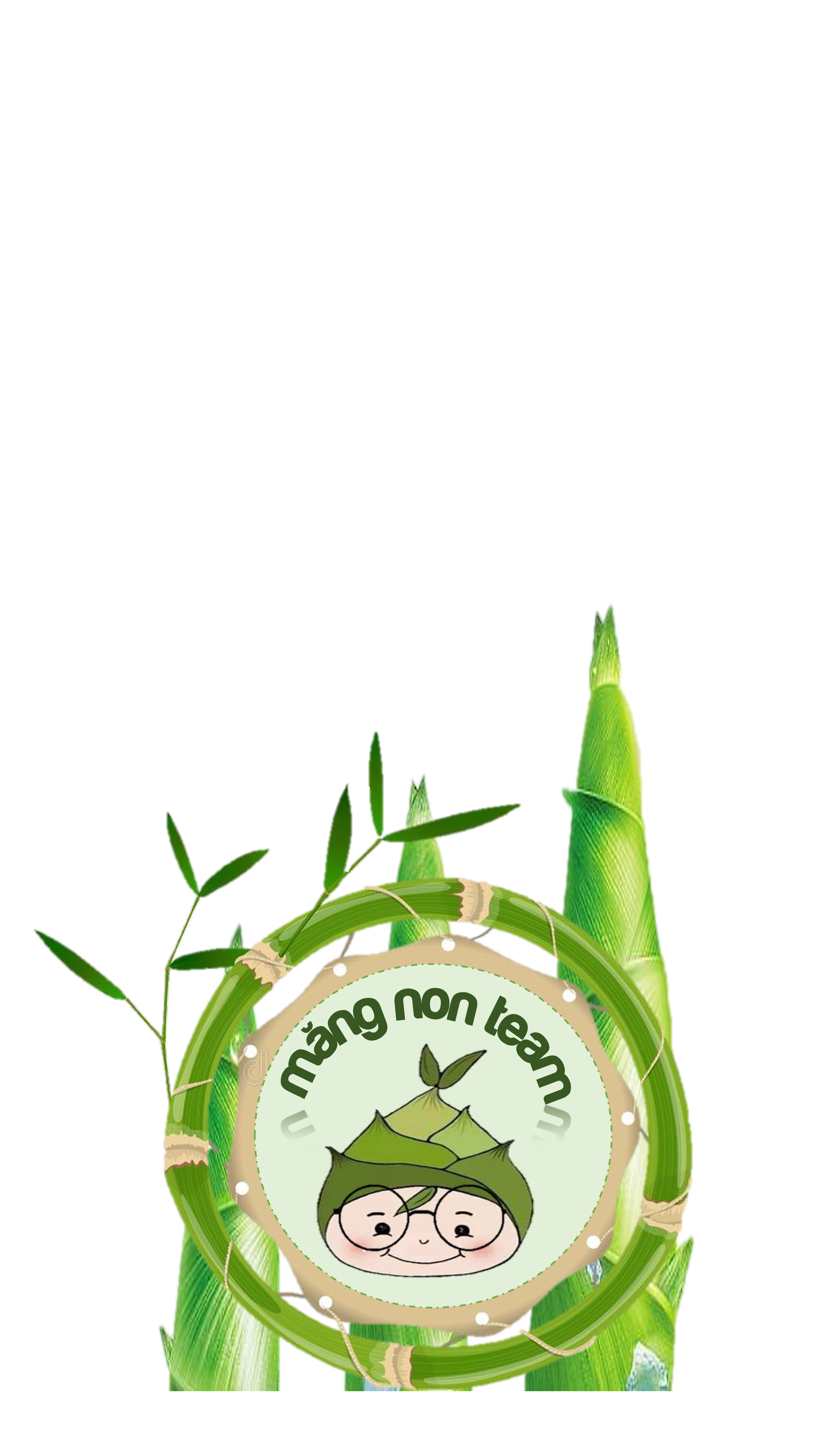 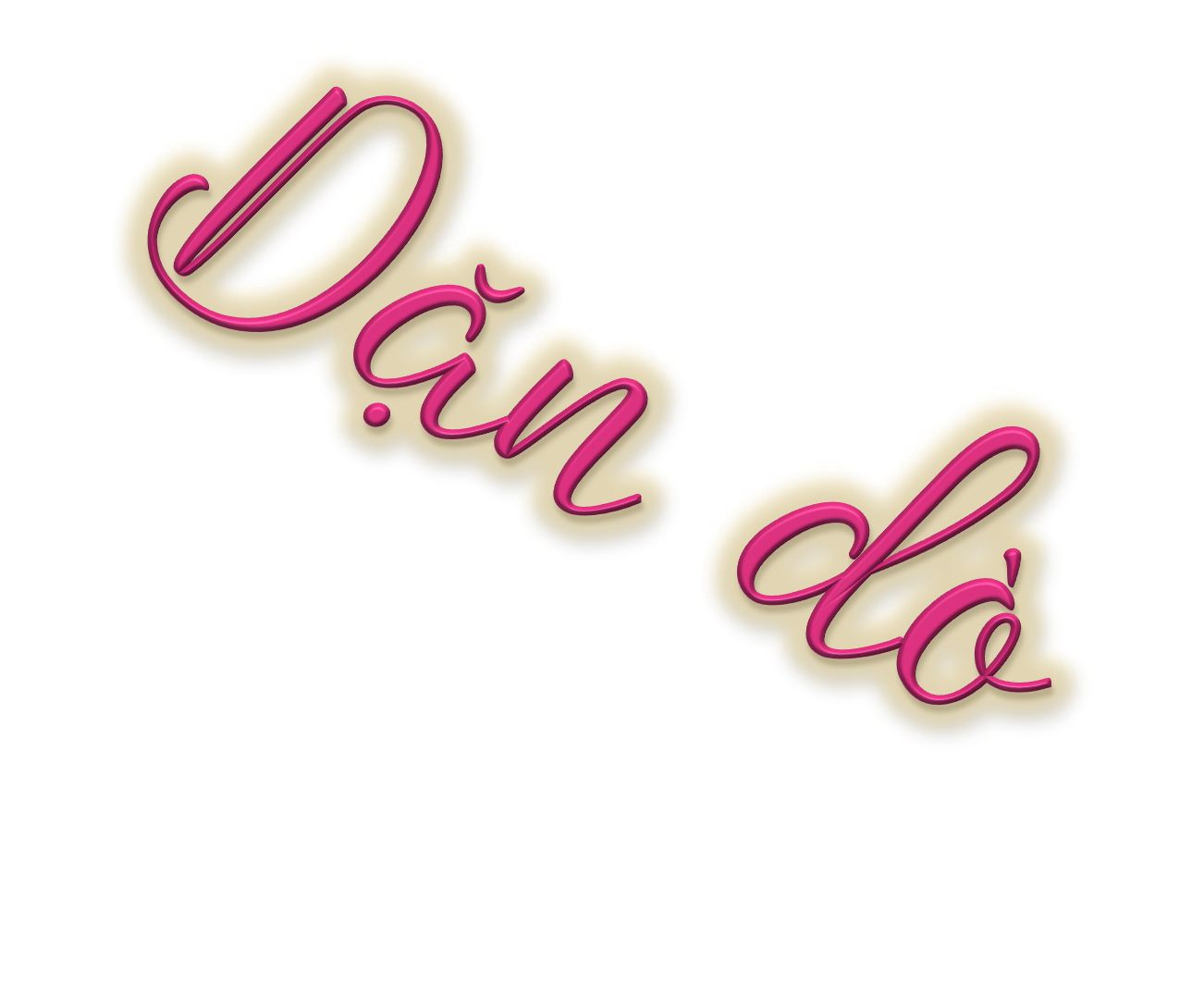 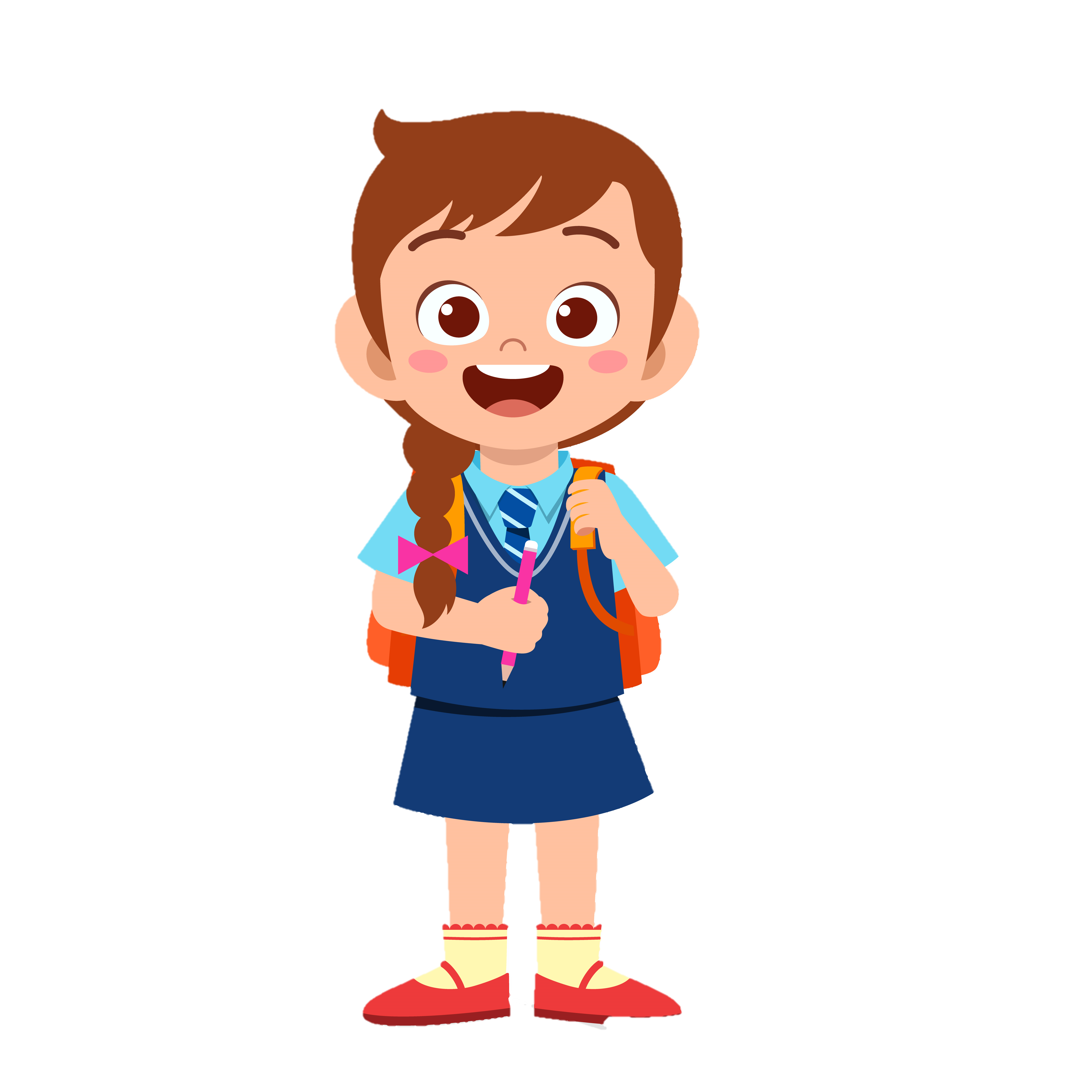 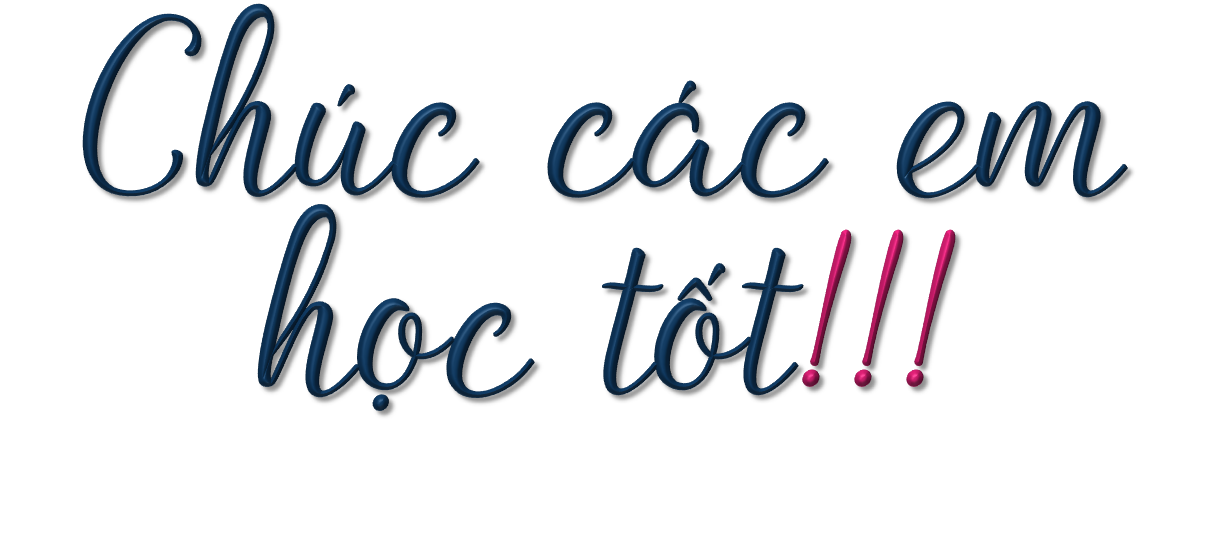